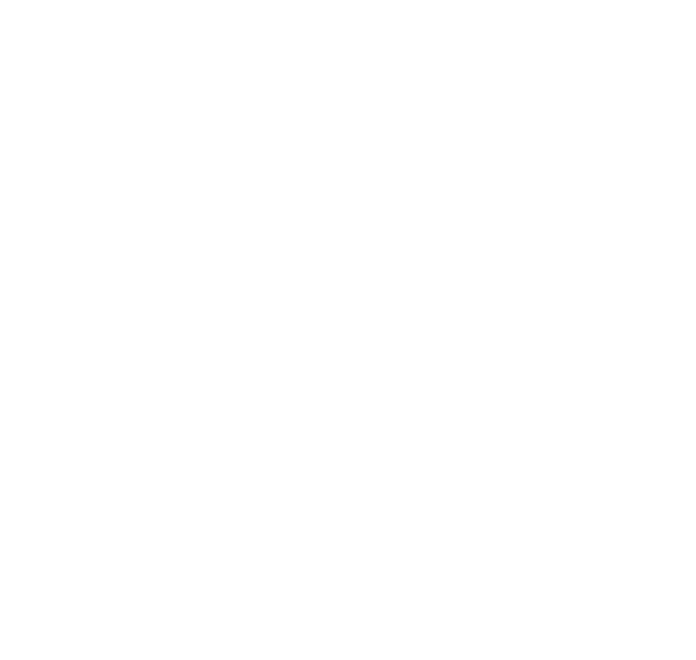 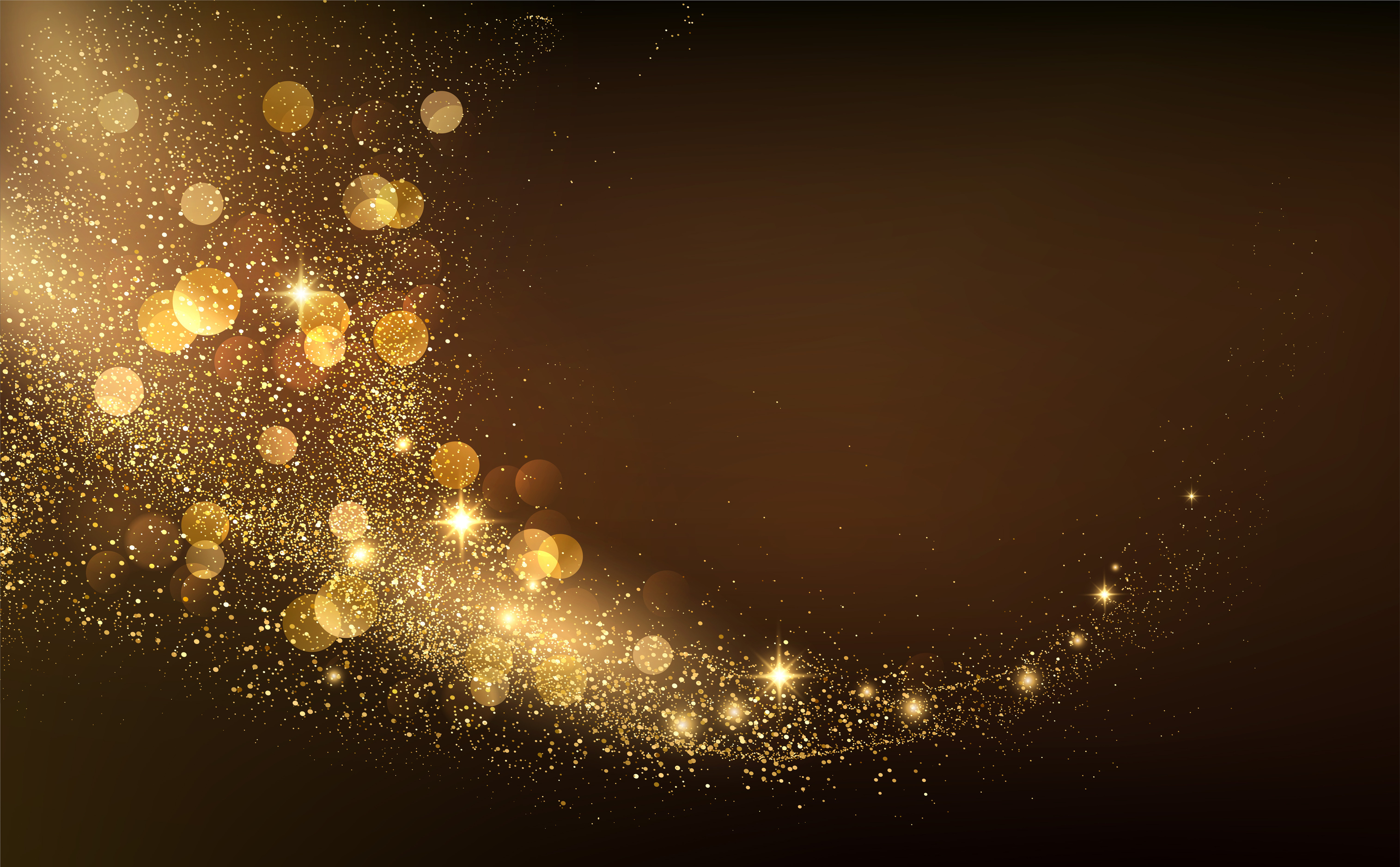 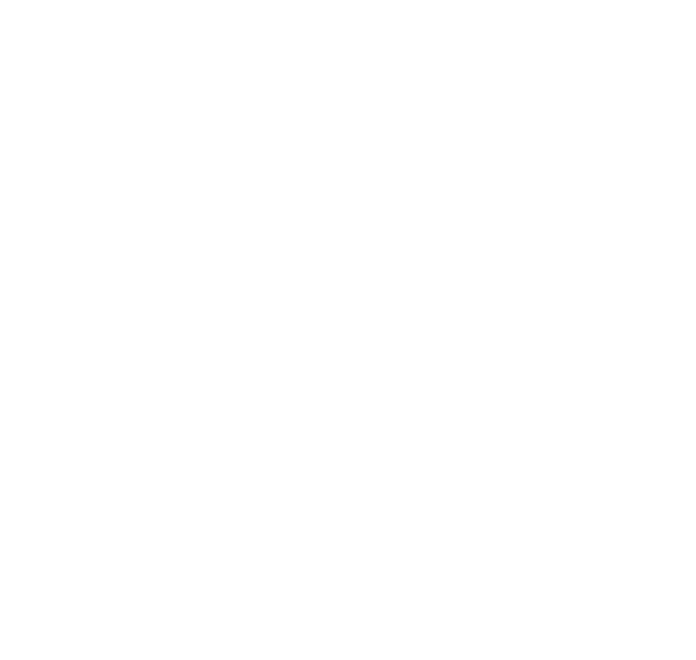 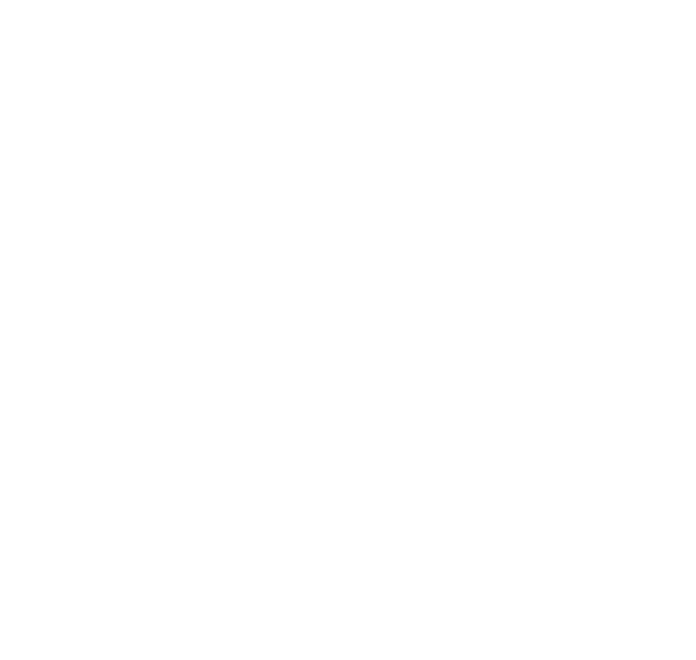 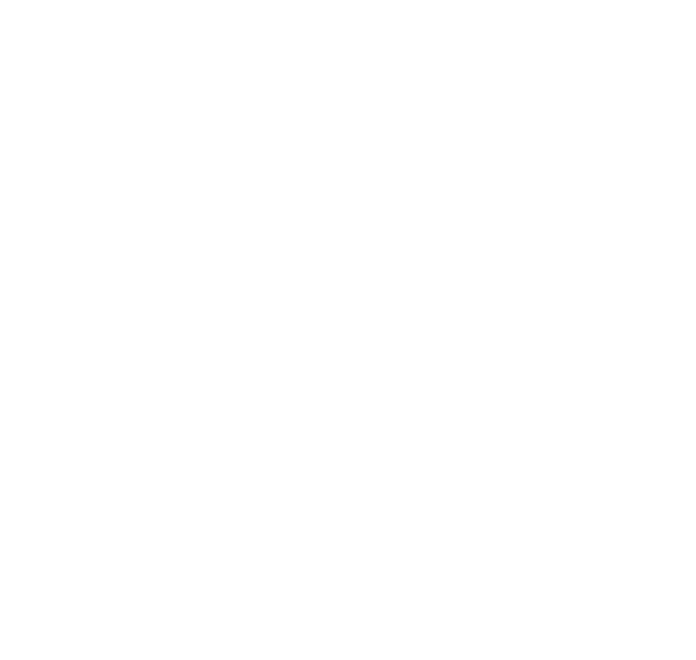 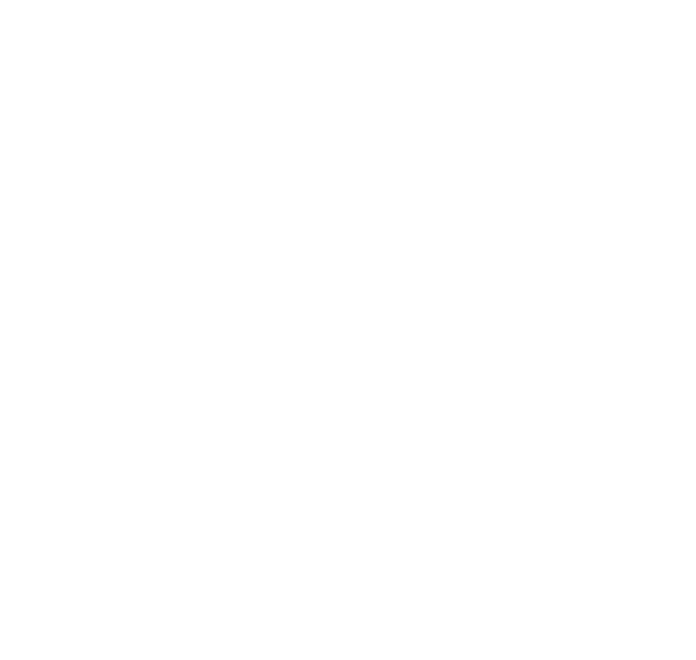 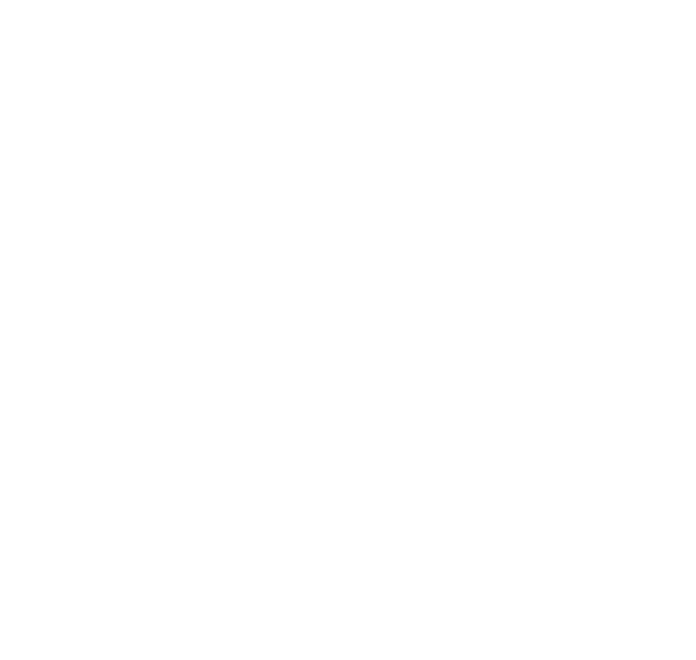 Award Ceremony
Cérémonie des prix
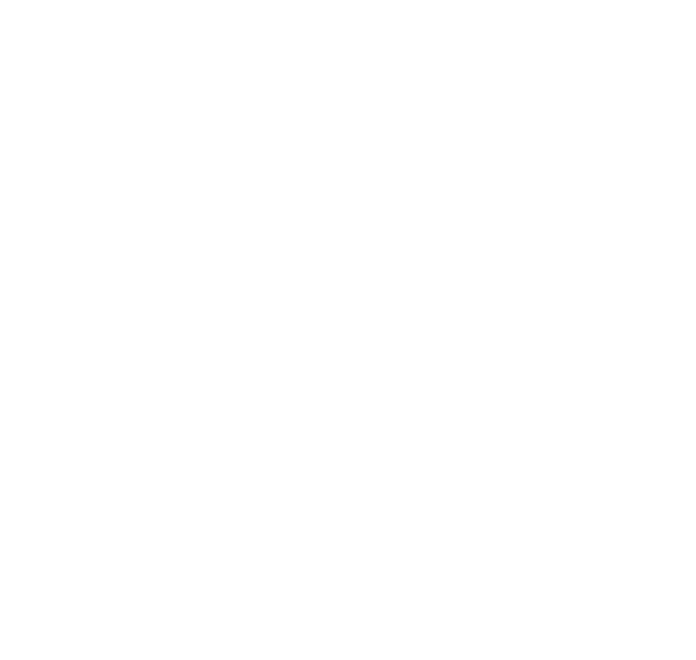 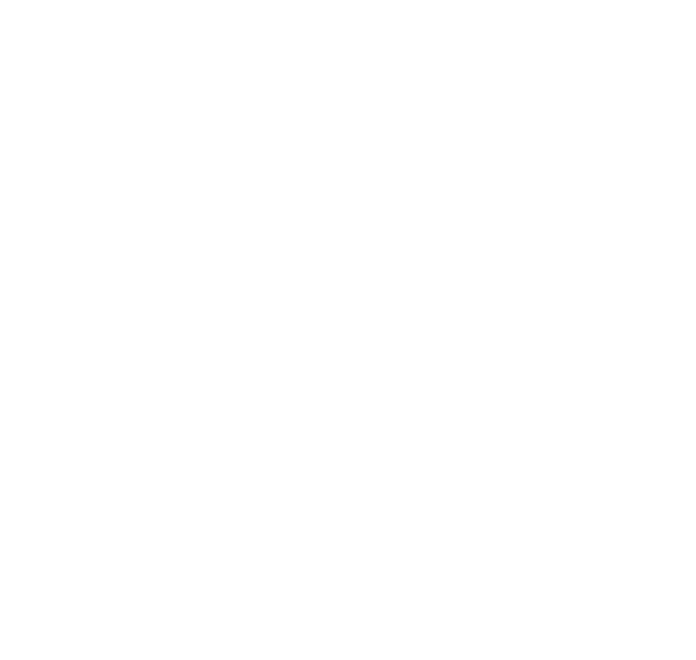 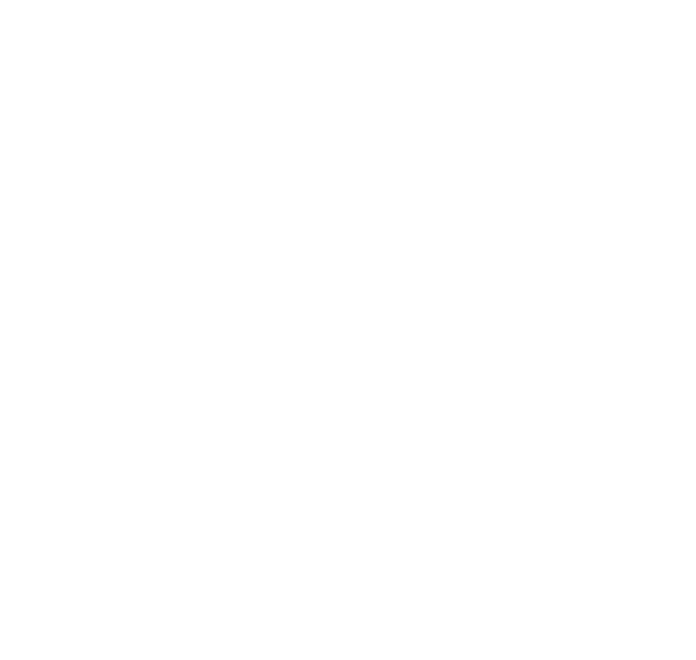 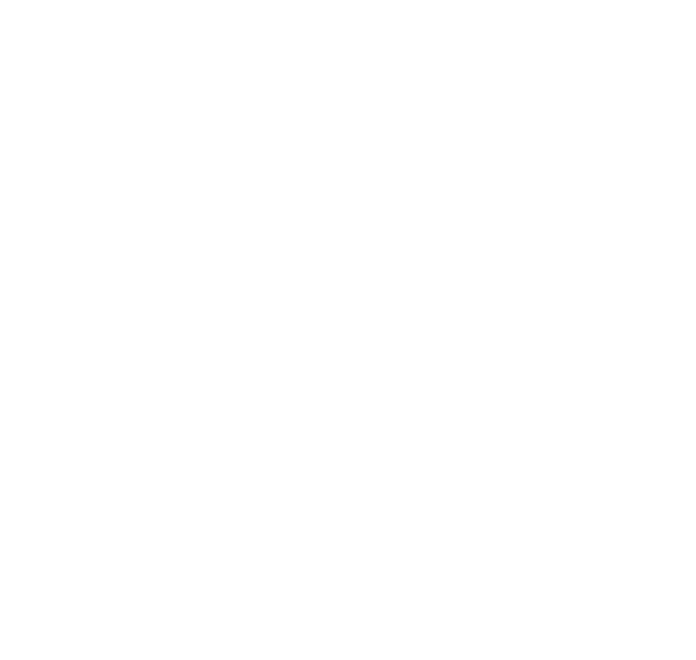 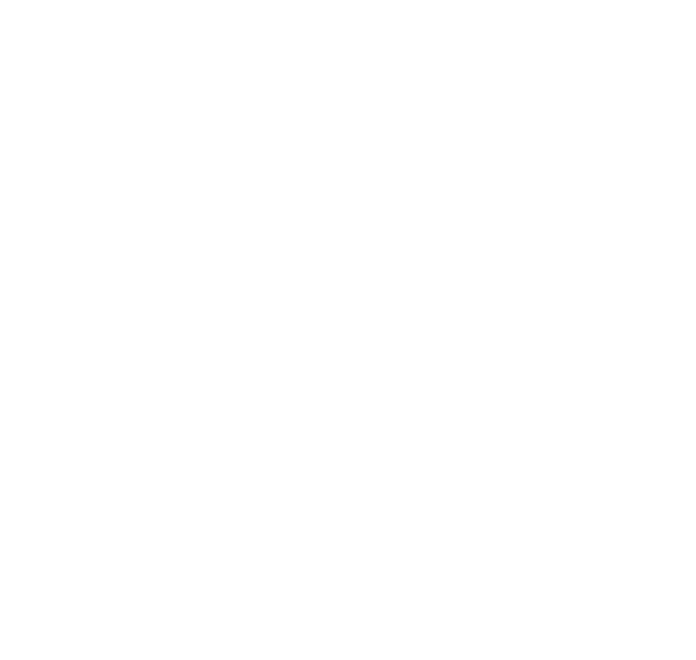 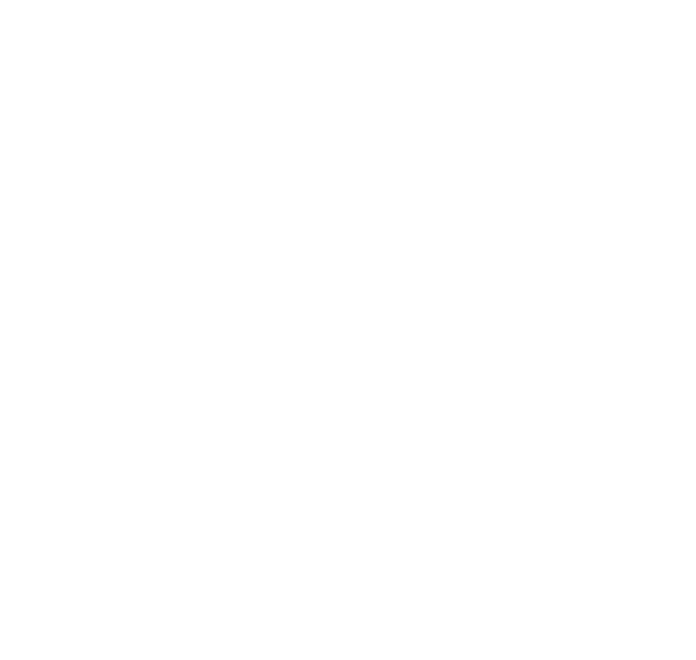 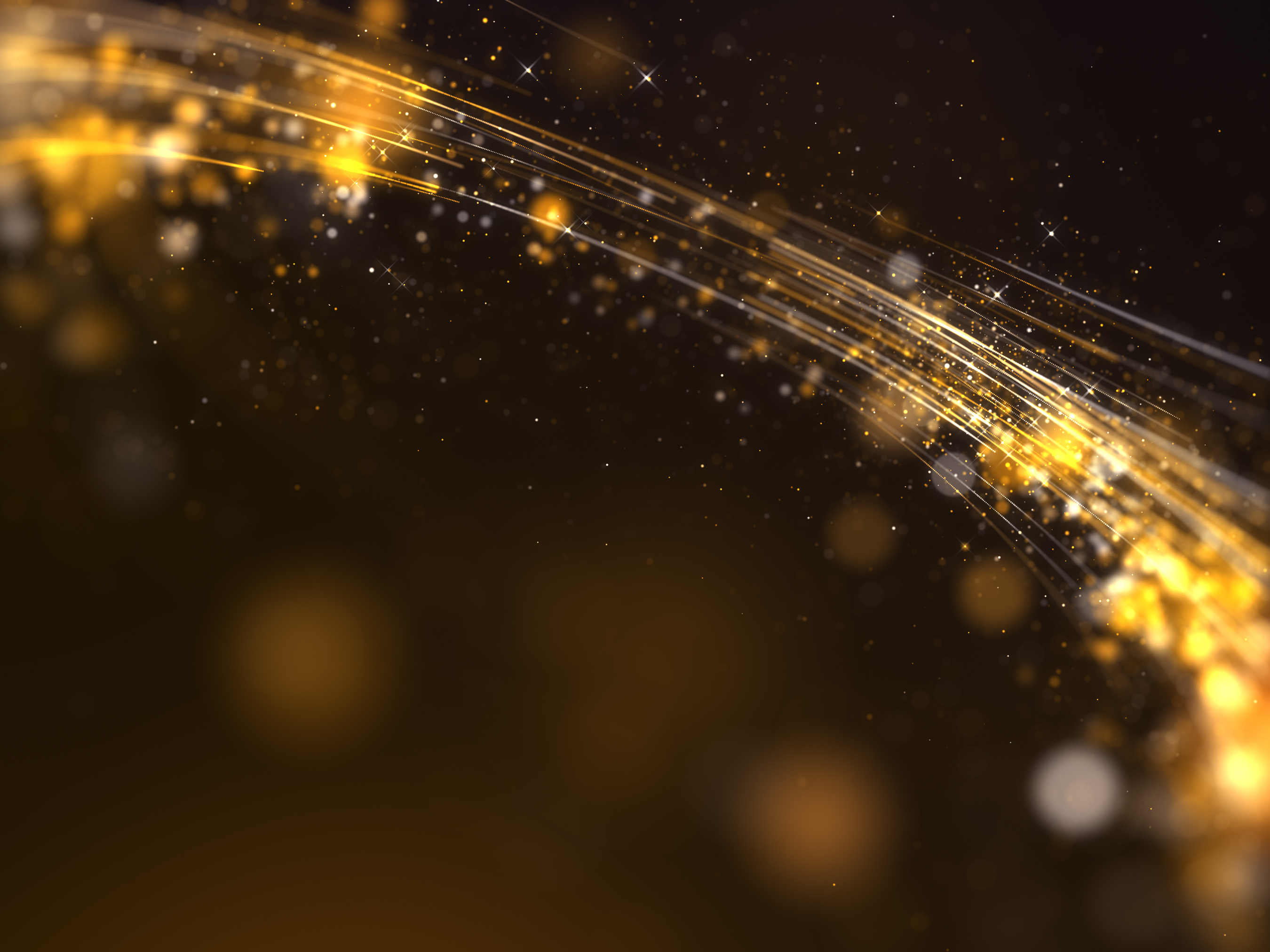 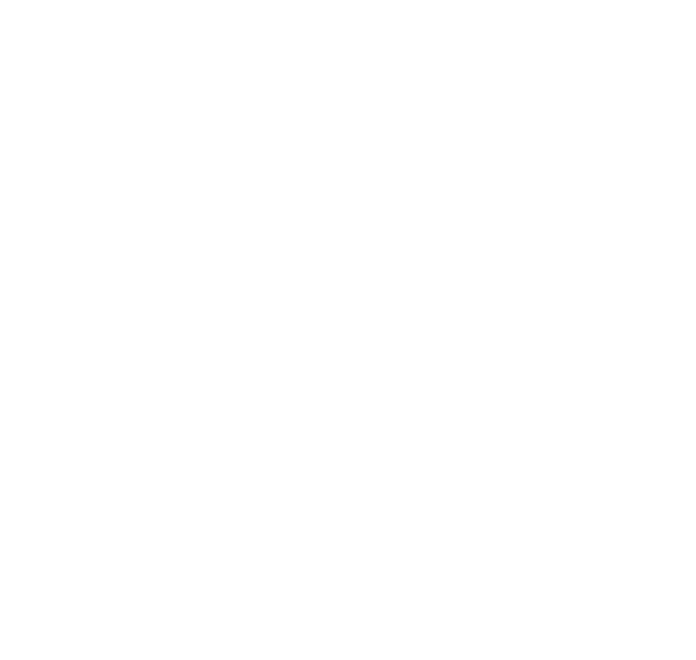 Conference Travel Grant
Prix de participation au congrès
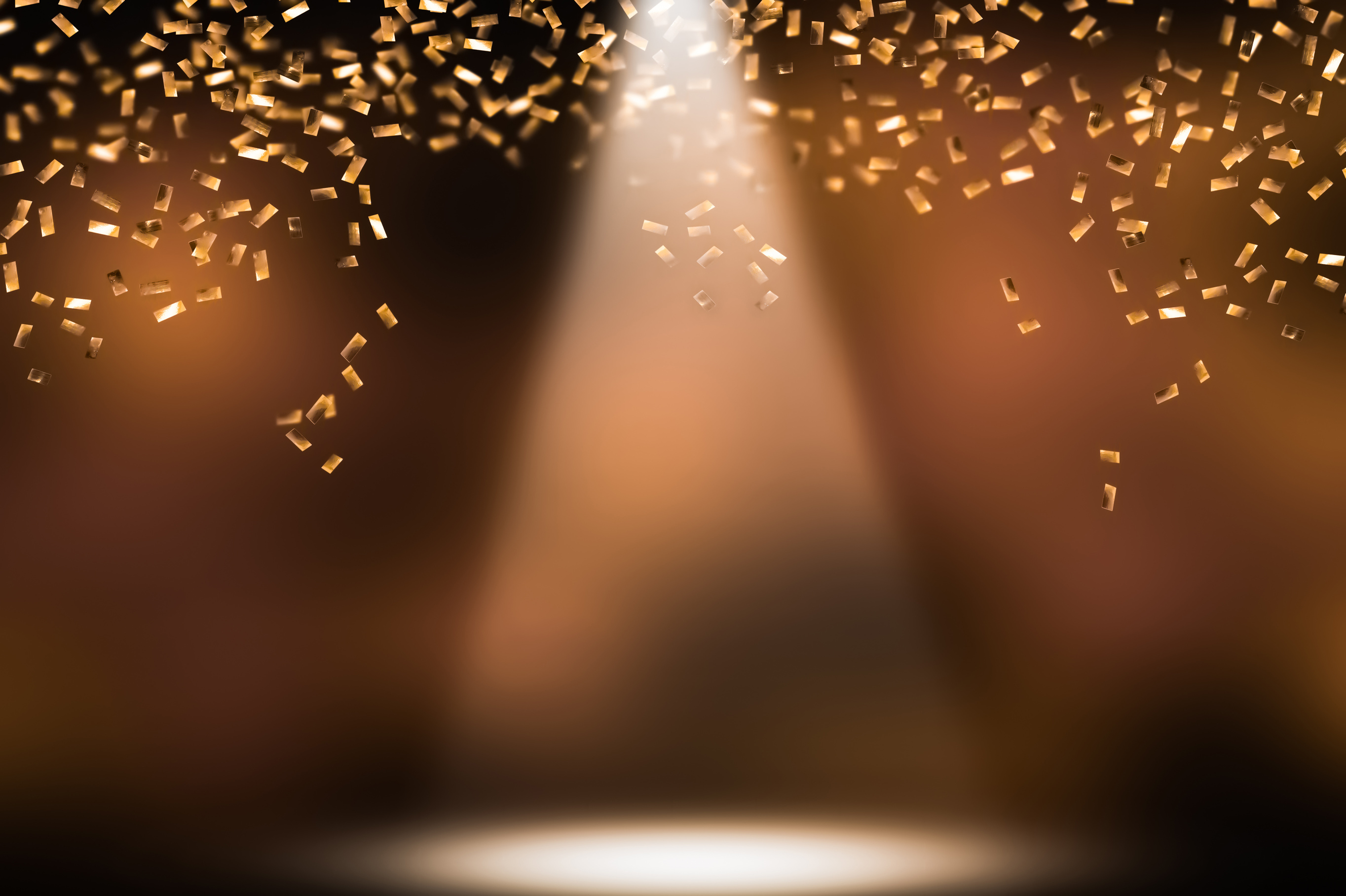 Sandra Dixon
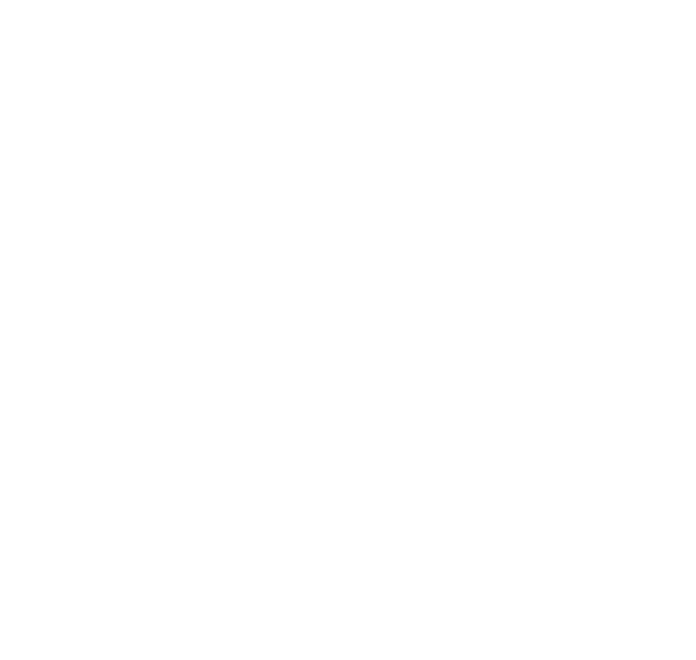 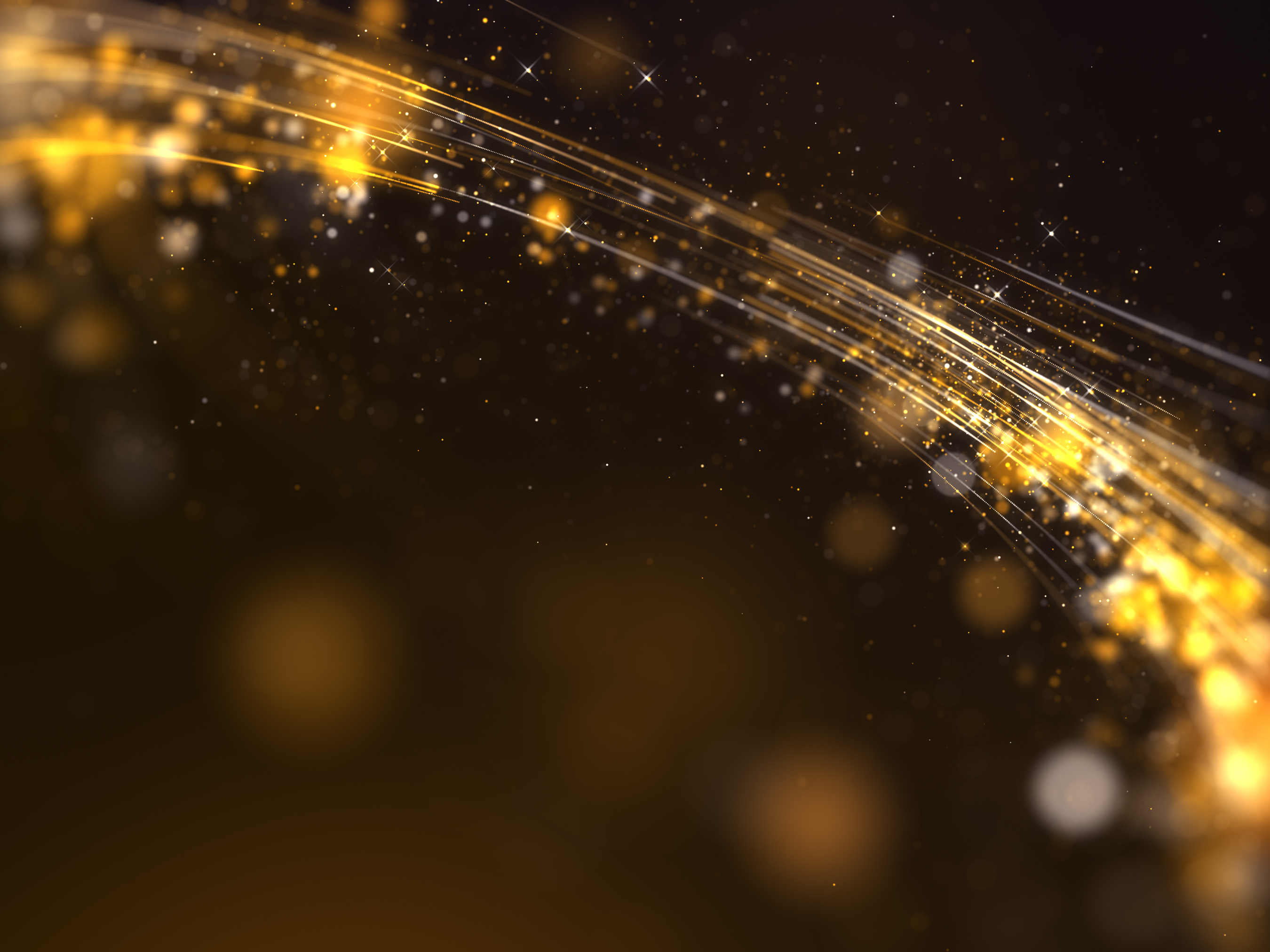 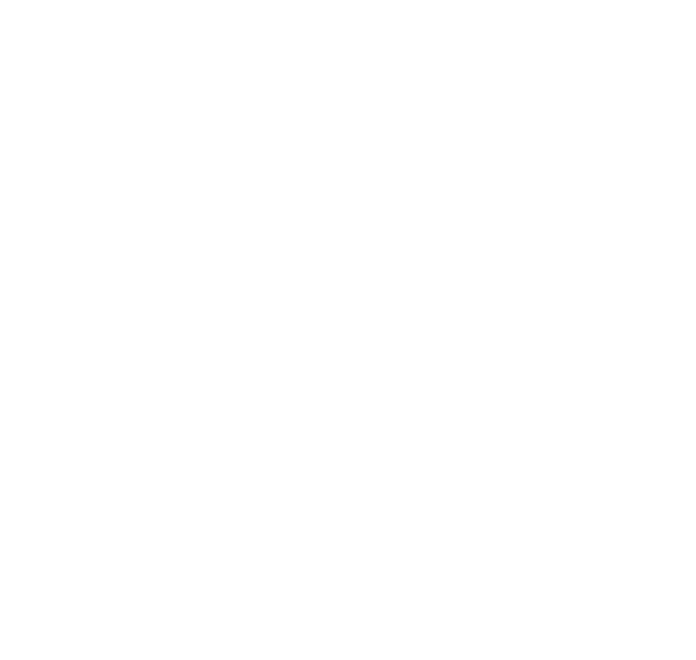 Masters Thesis Award
Prix pour un mémoire de maîtrise
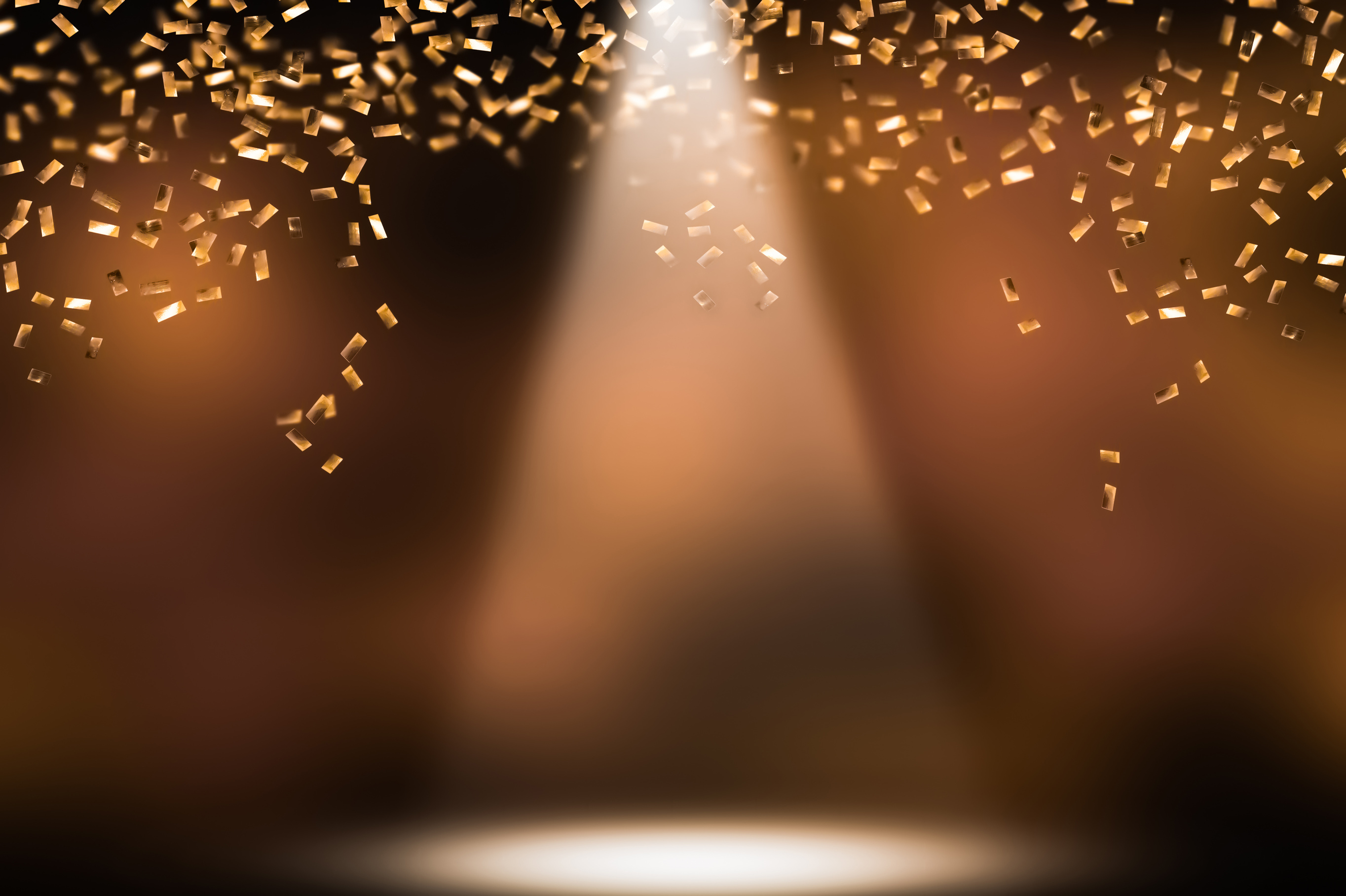 Rebecca Balakrishnan
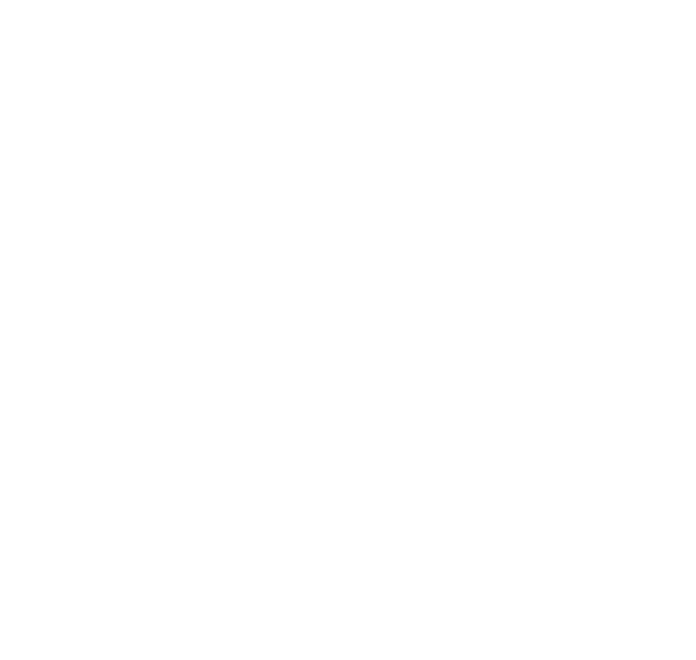 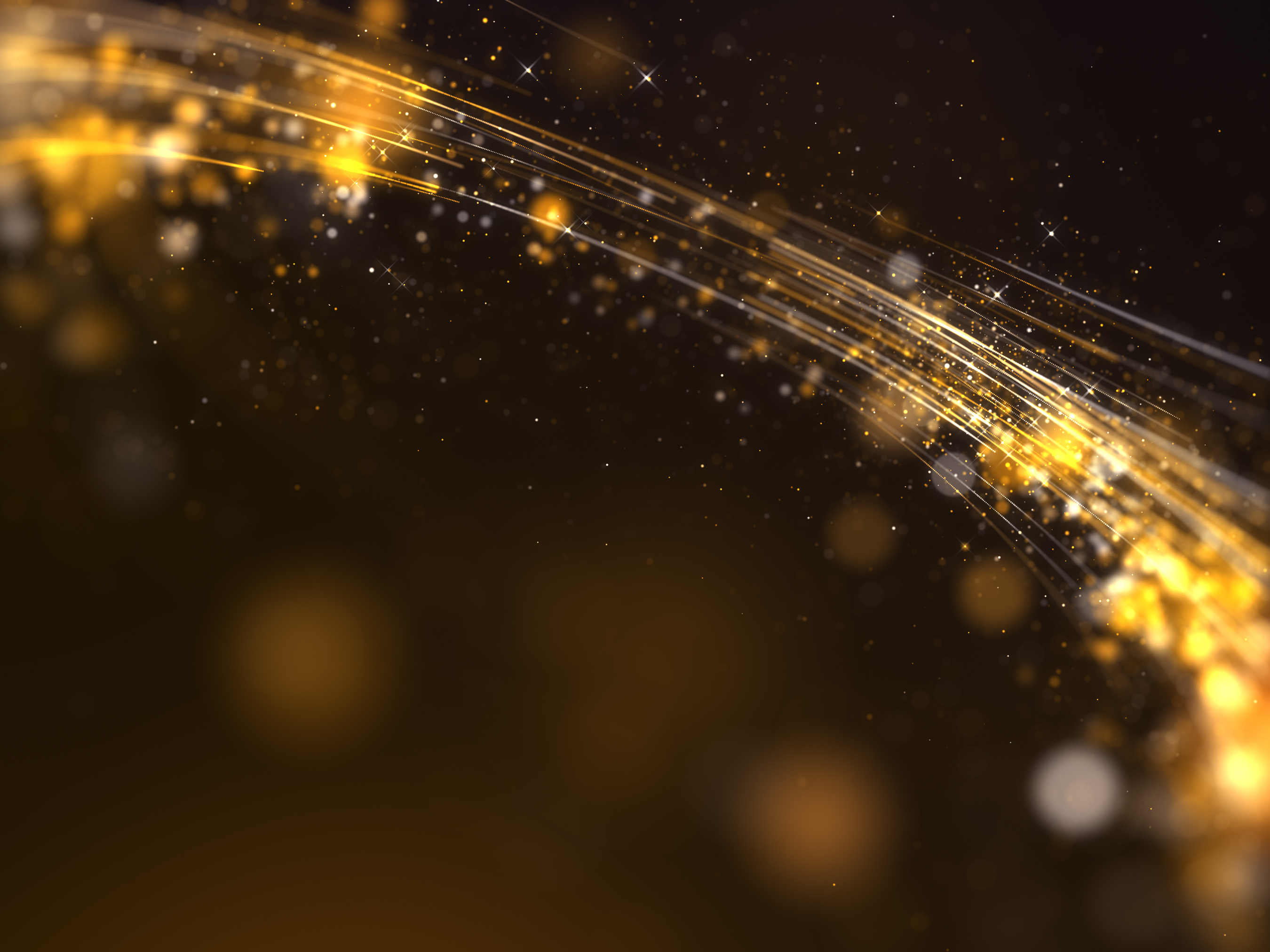 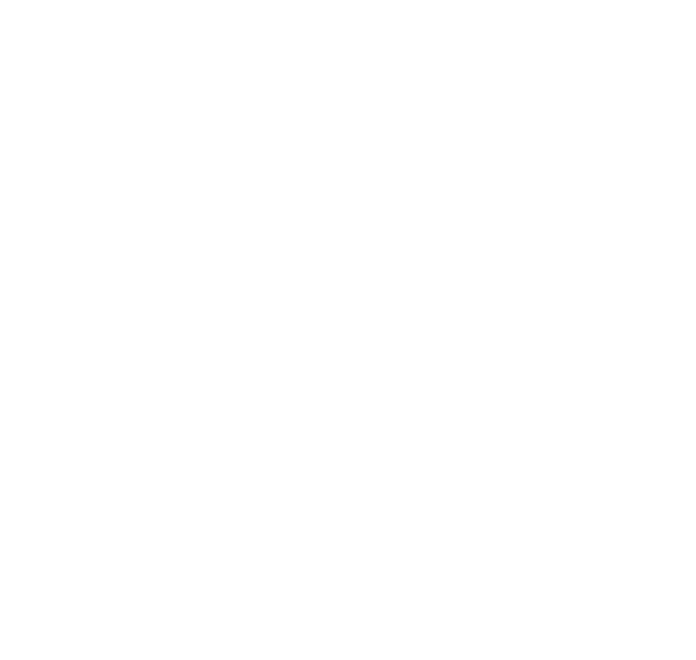 Professional Contribution Award
Prix pour la contribution professionnelle
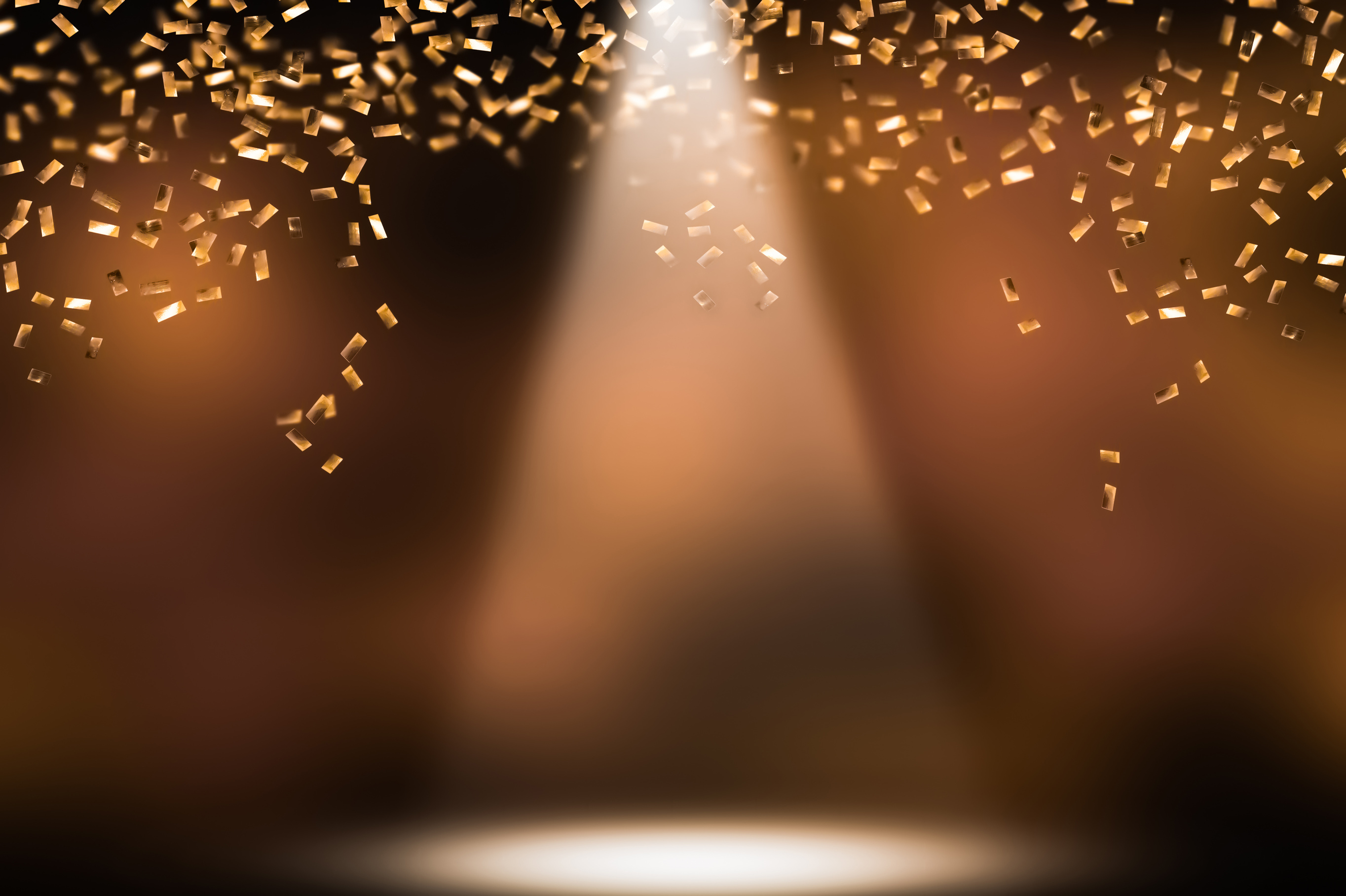 Dr. Leah Lewis
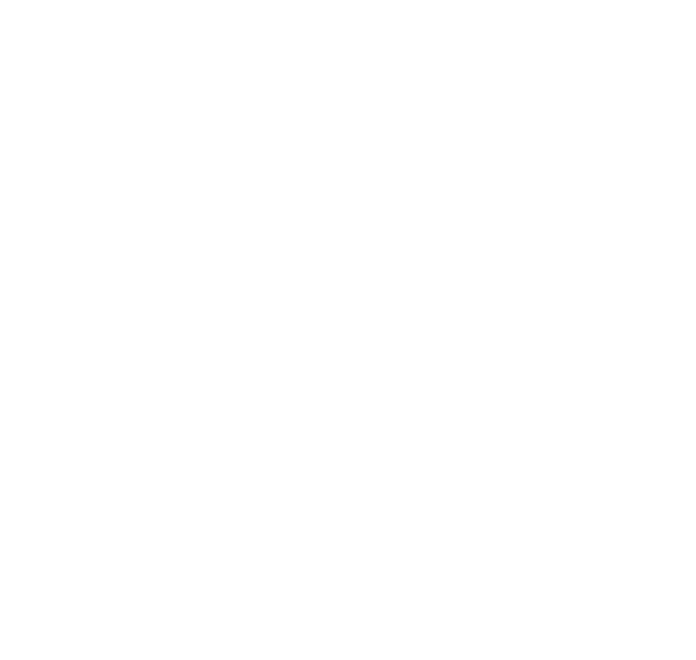 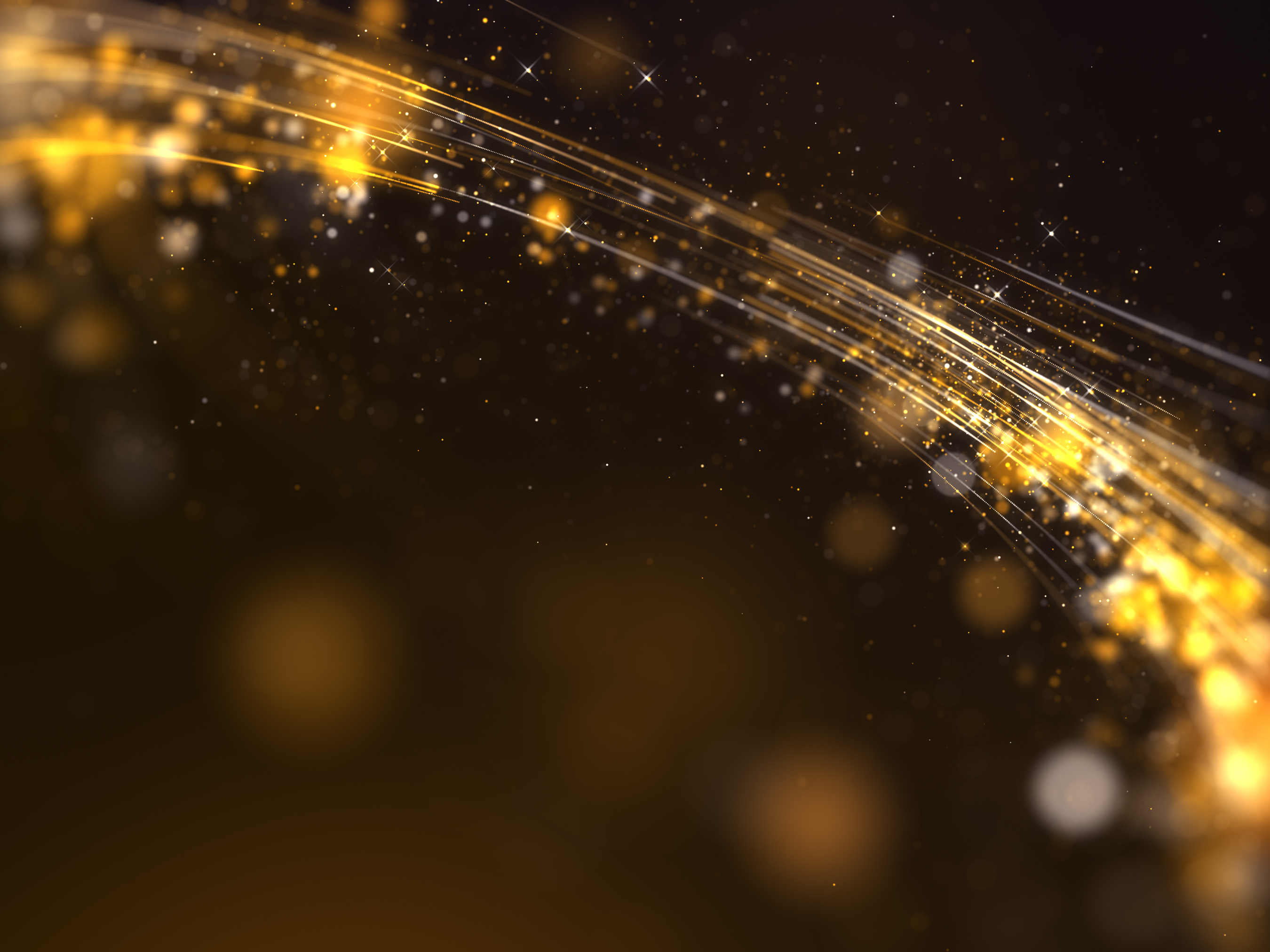 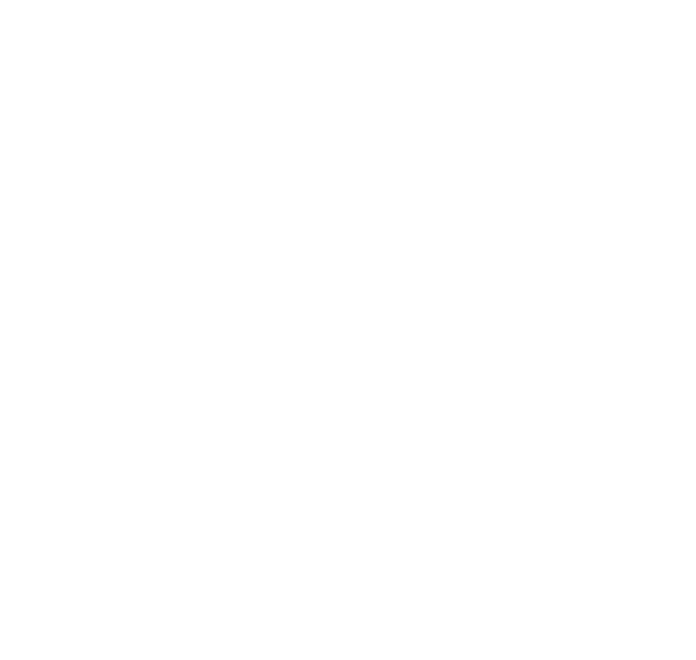 Student Representative Award
Prix pour un(e) étudiant(e) représentante(e)
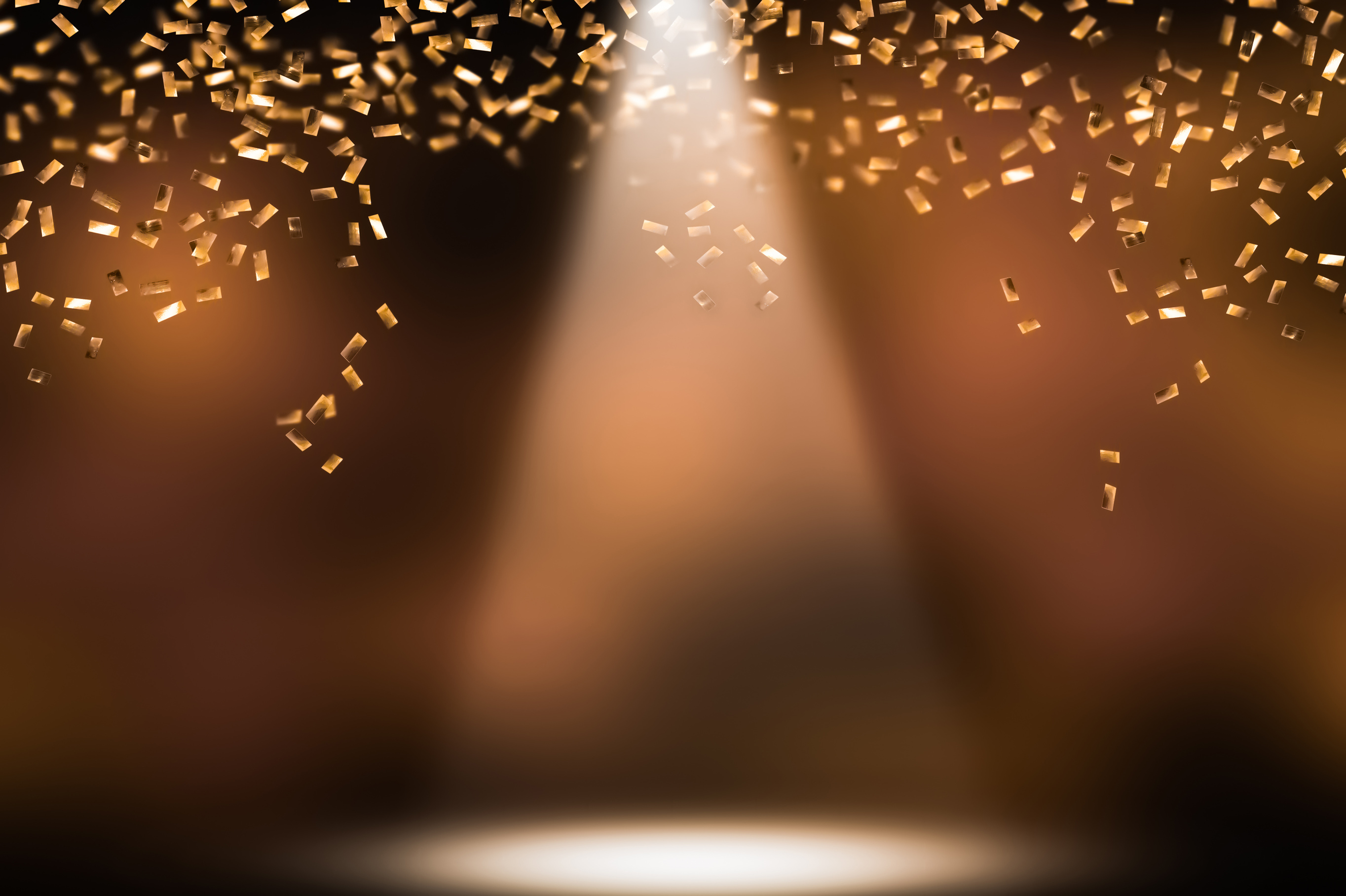 Irish Dhindsa
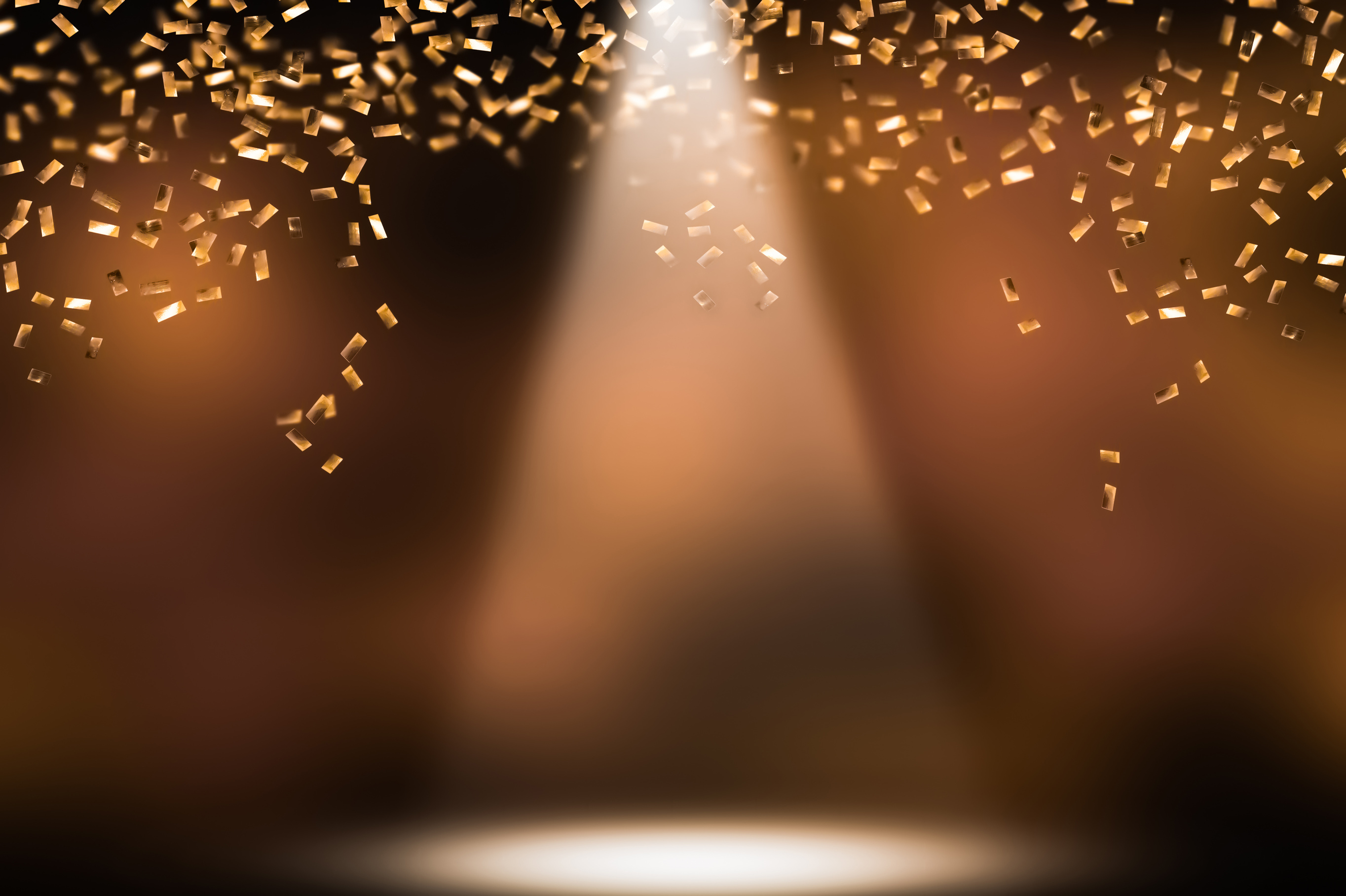 Irish Dhindsa
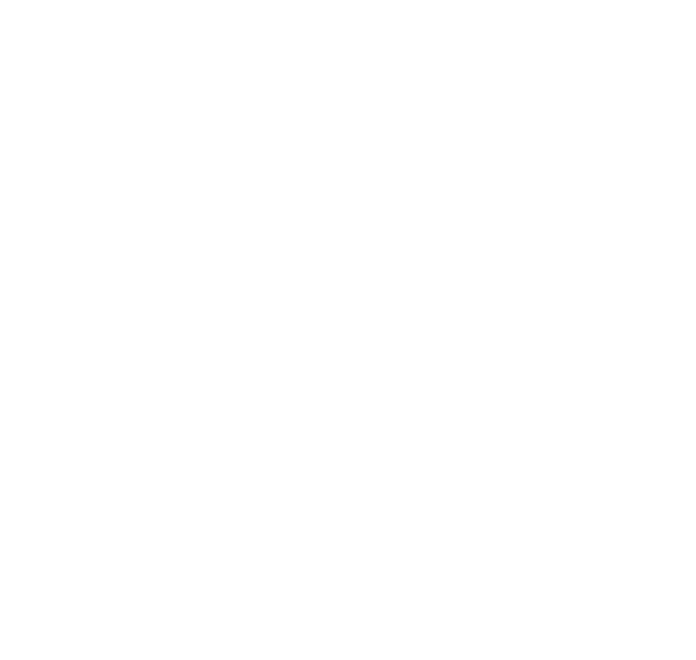 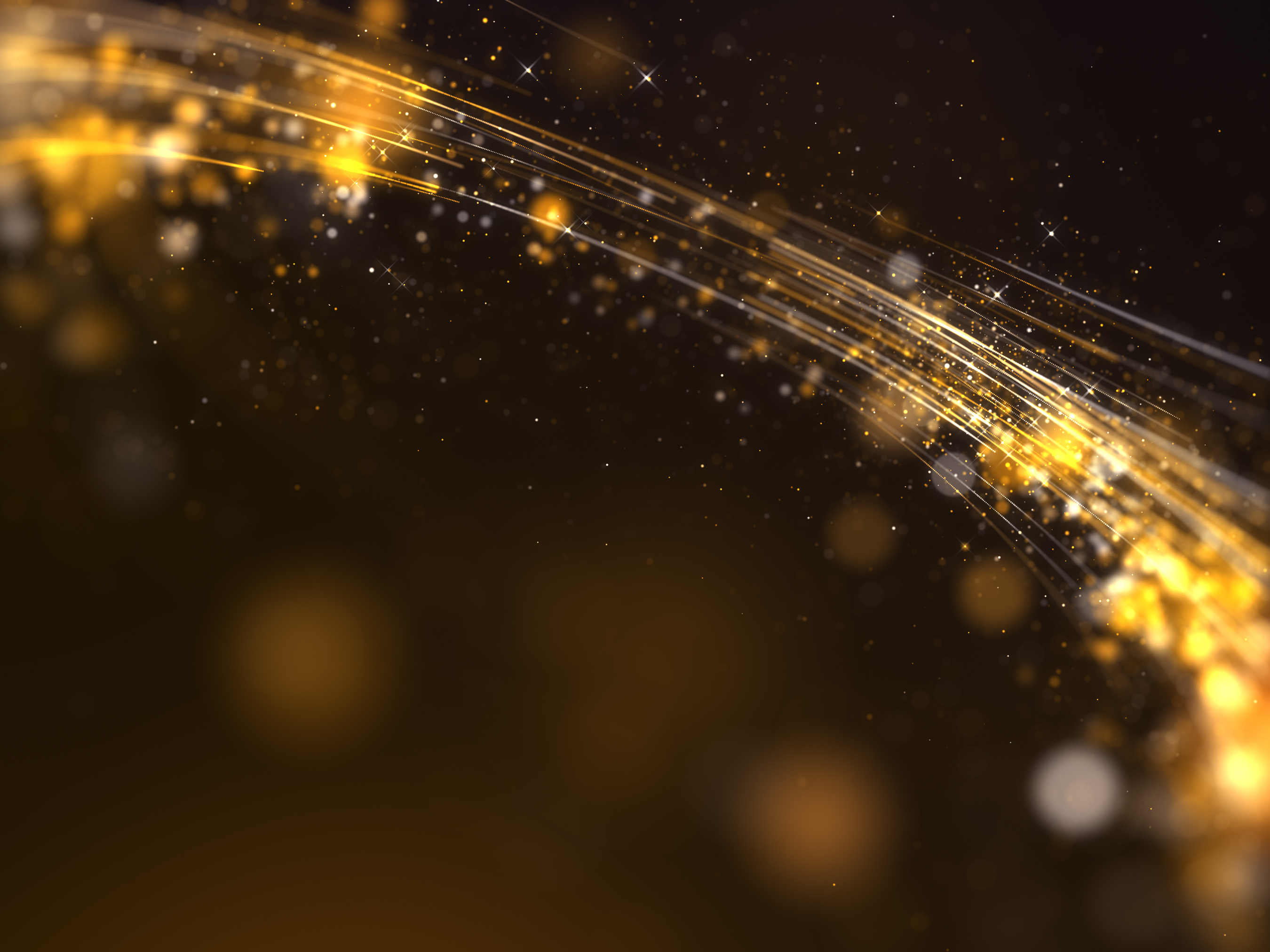 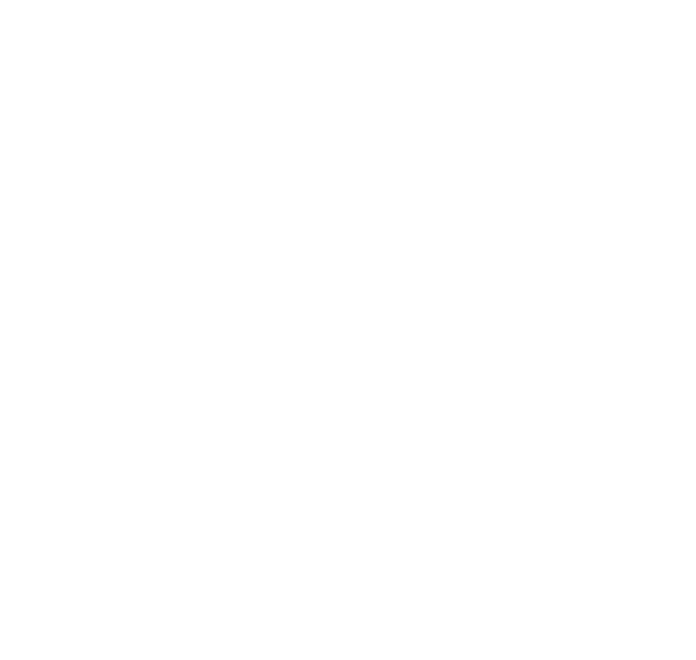 Counsellor Leadership Award
Prix pour le leadership d’un(e) conseiller(ère)
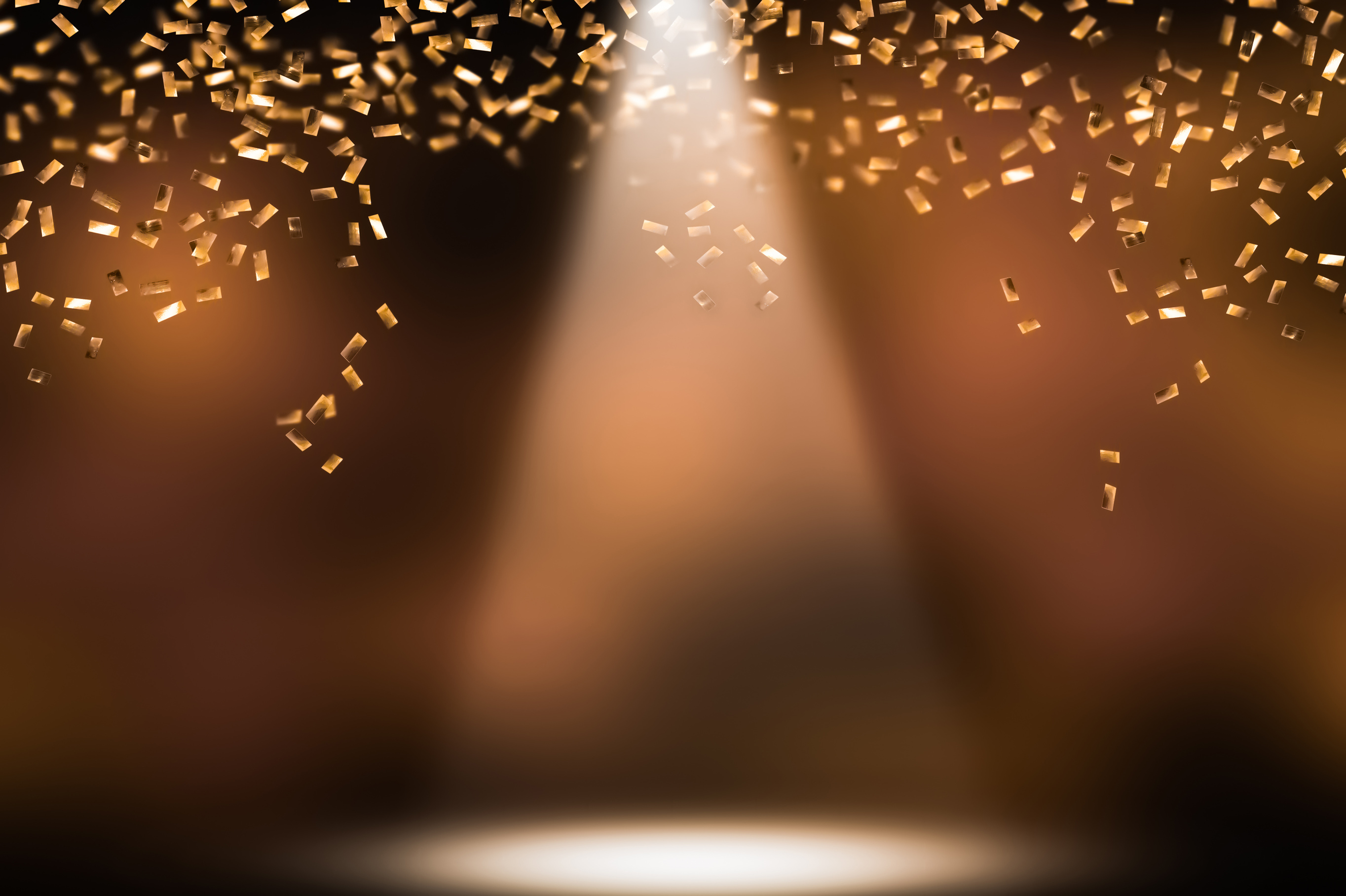 Catherine Richardson
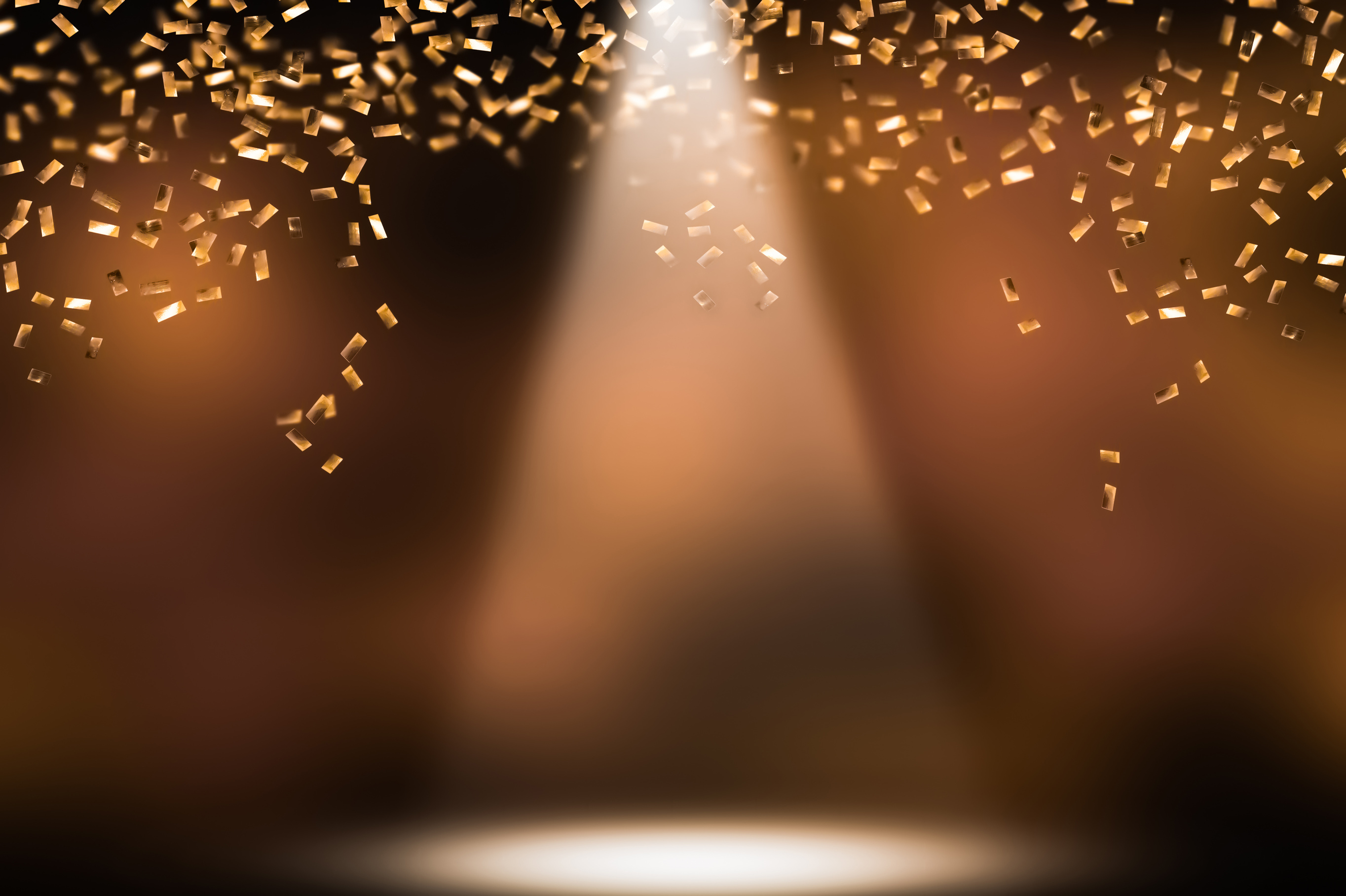 Catherine Richardson
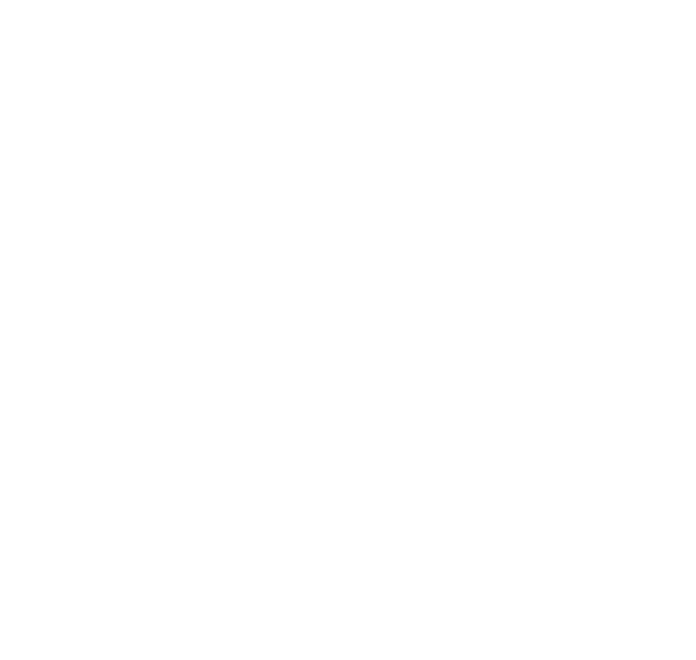 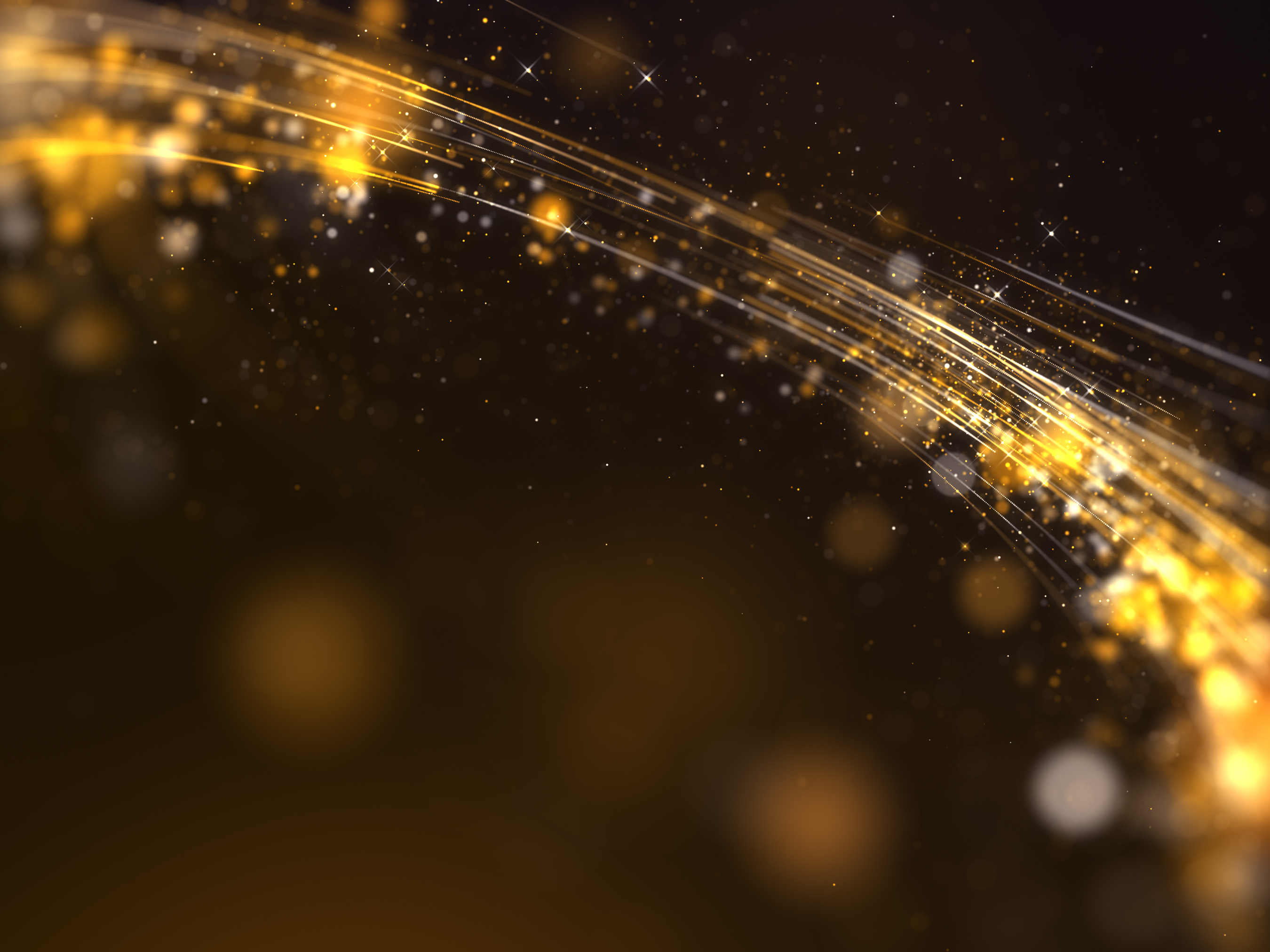 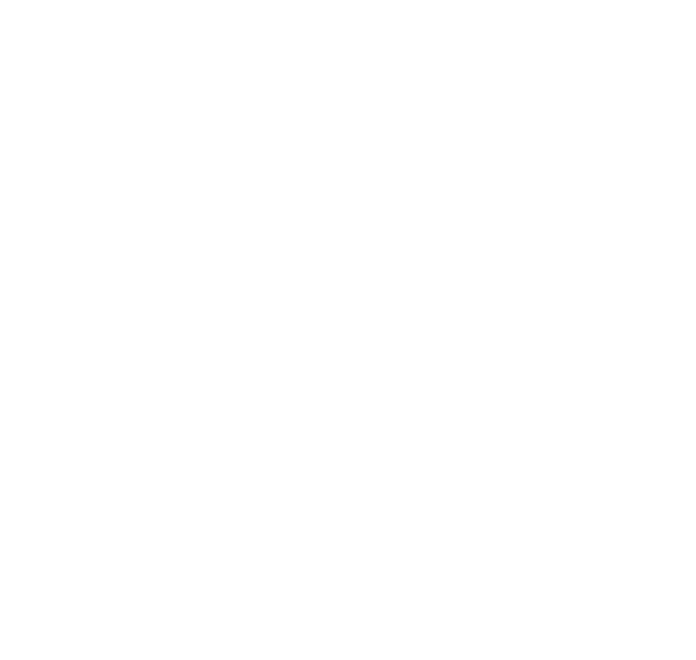 Counselling Book Award
Prix pour un livre de counseling
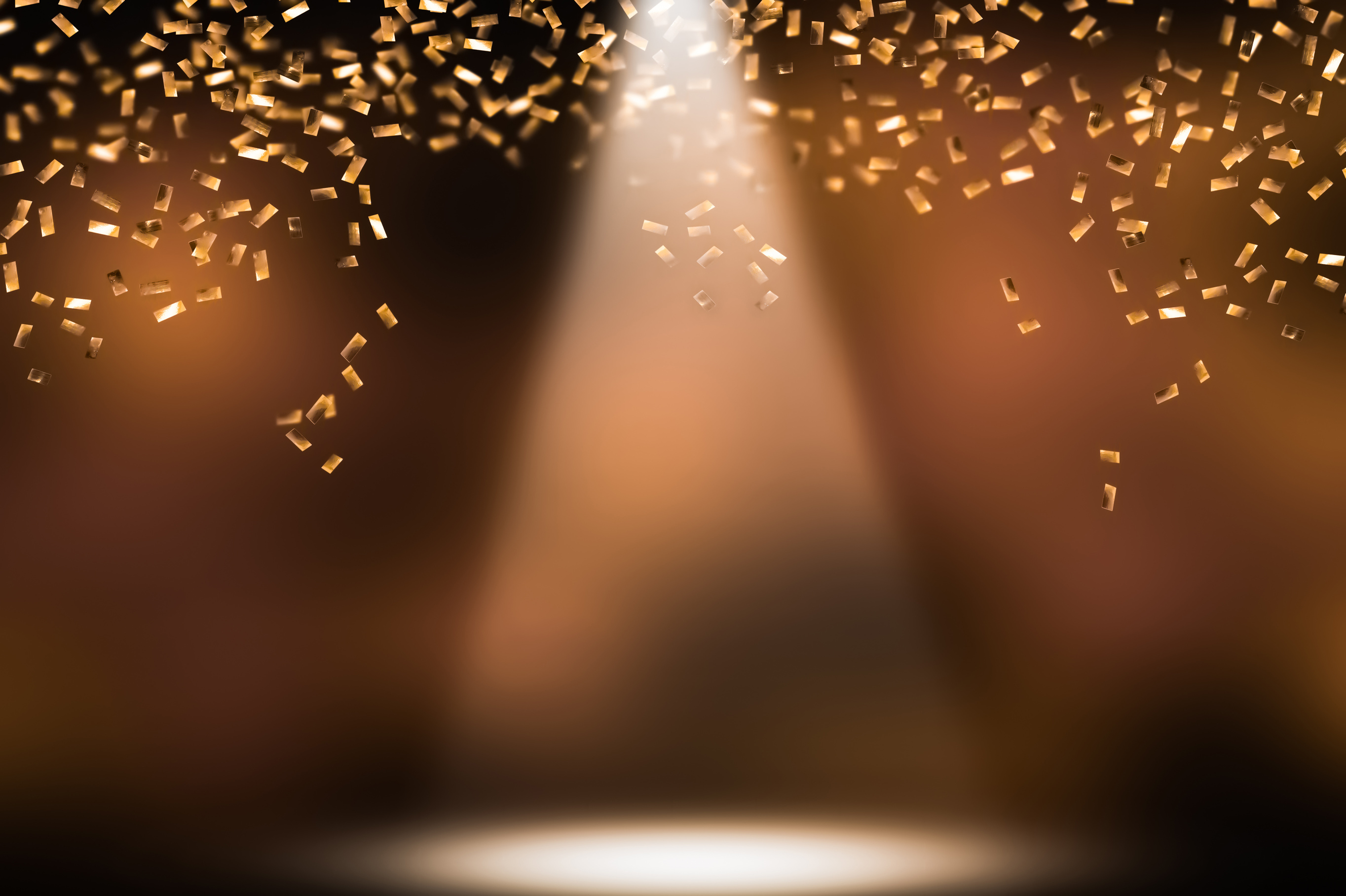 Patricia Morgan
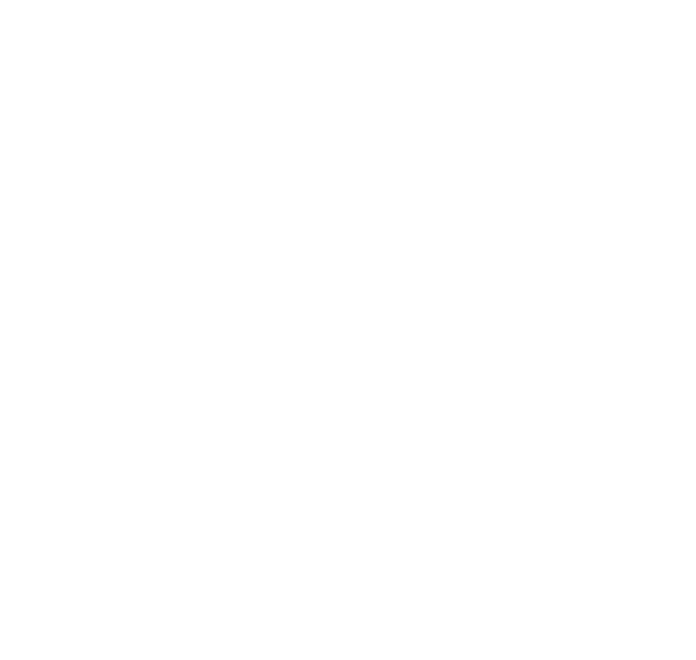 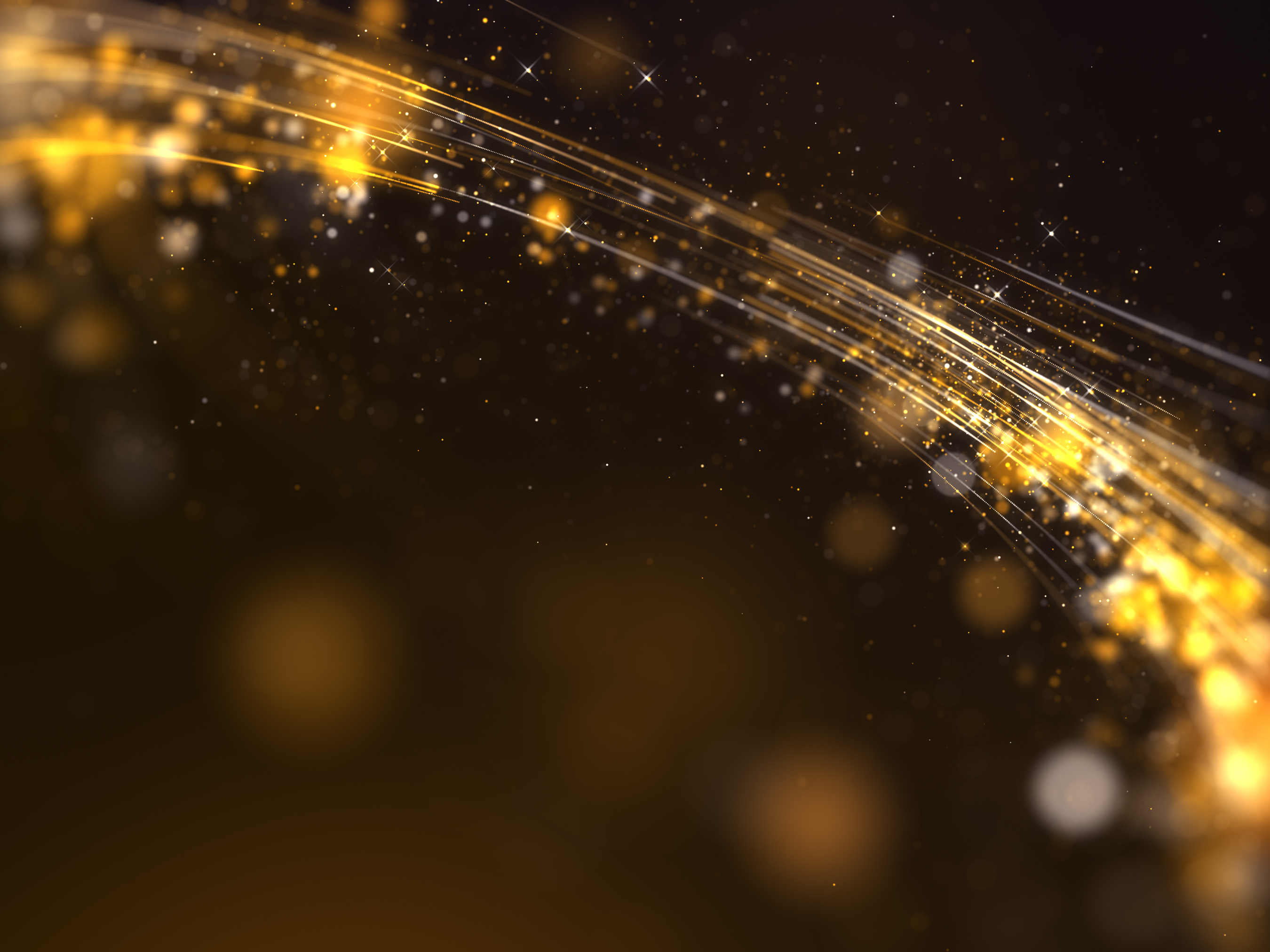 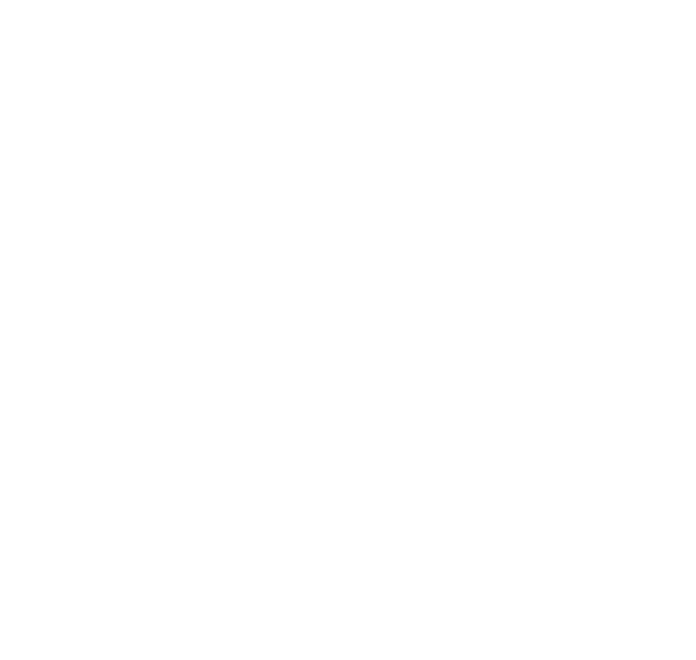 Private Practitioner Award for Excellence

Prix d’excellence des 
conseillers(ères) en pratique privée
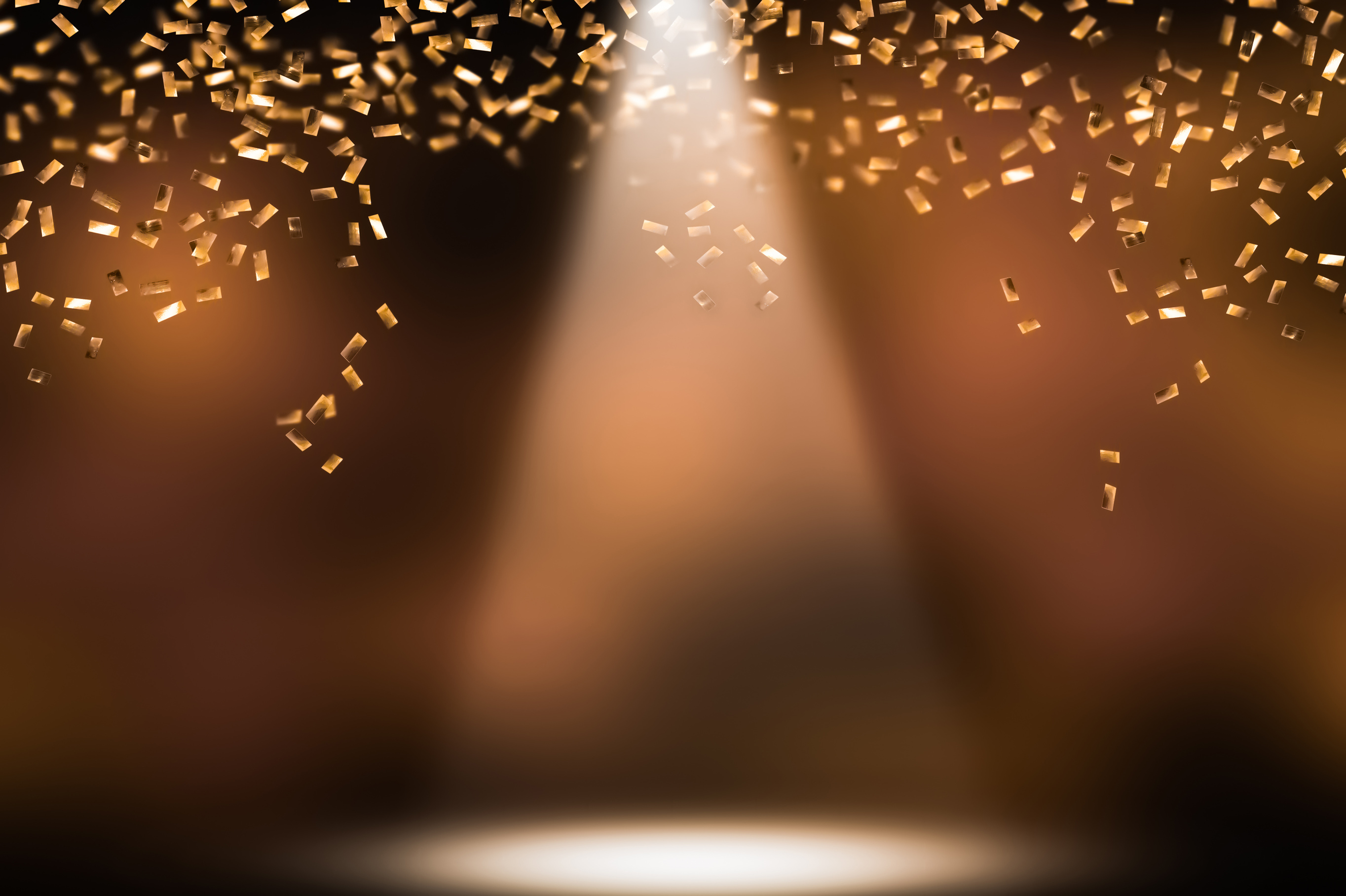 Corrine Hendricken-Eldershaw
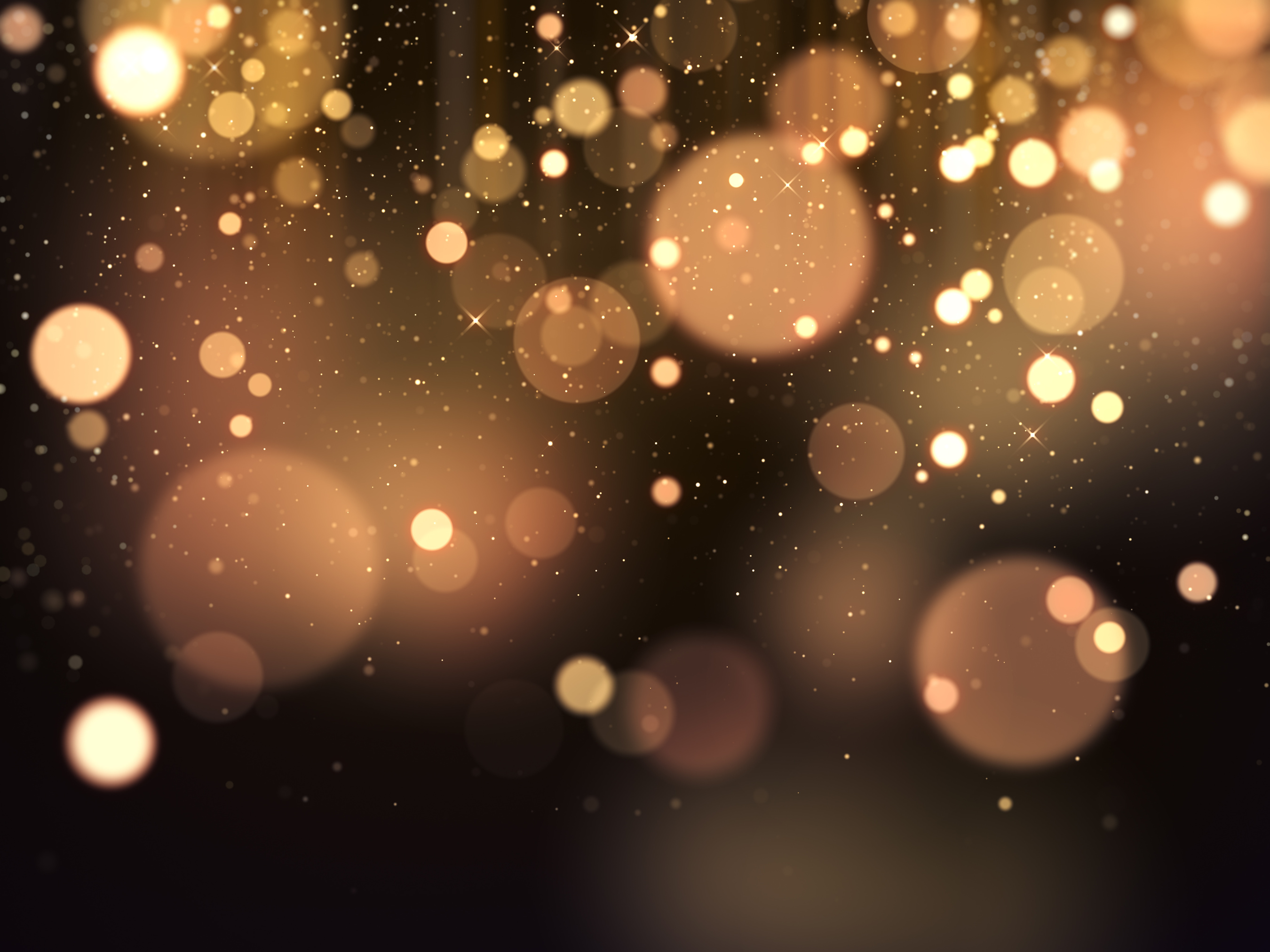 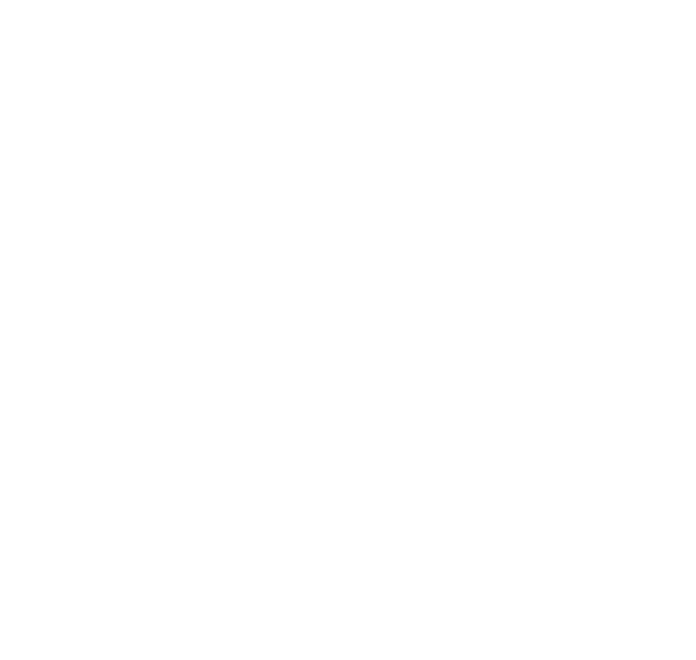 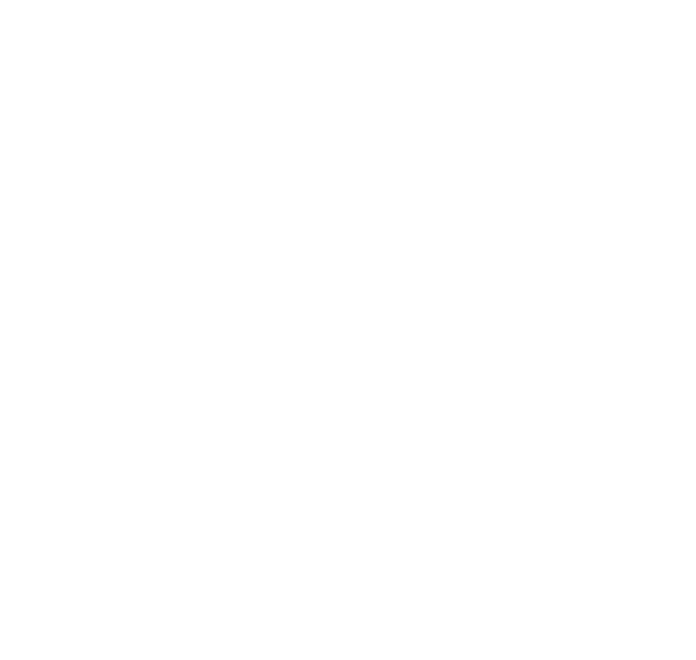 Congratulations!
F.élicitations!
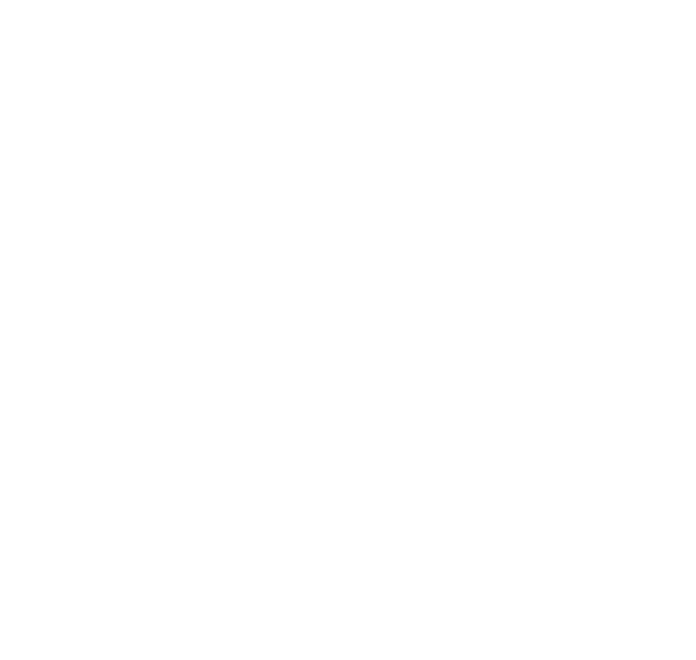 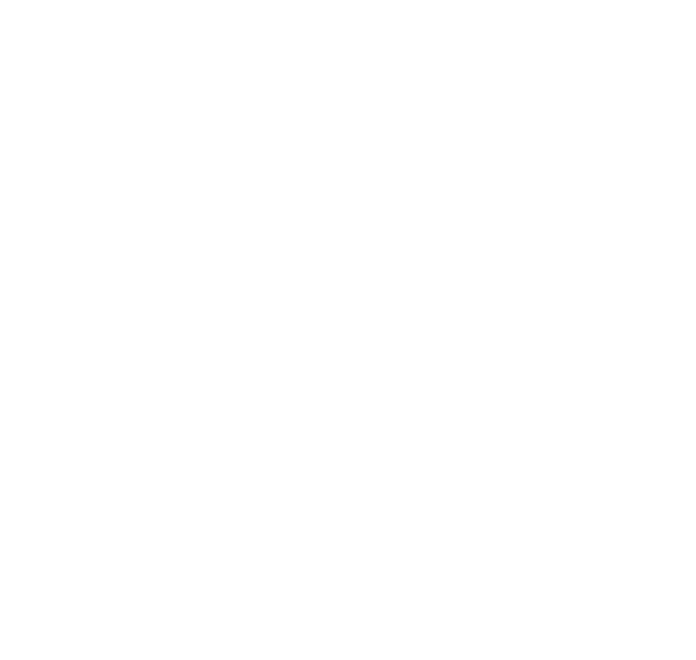